Fellowship Church Sunday SchoolJan – July 2022, Acts of the ApostlesToday – Turn to Acts 25Persecution & FaithTeacher:  Bill Heath
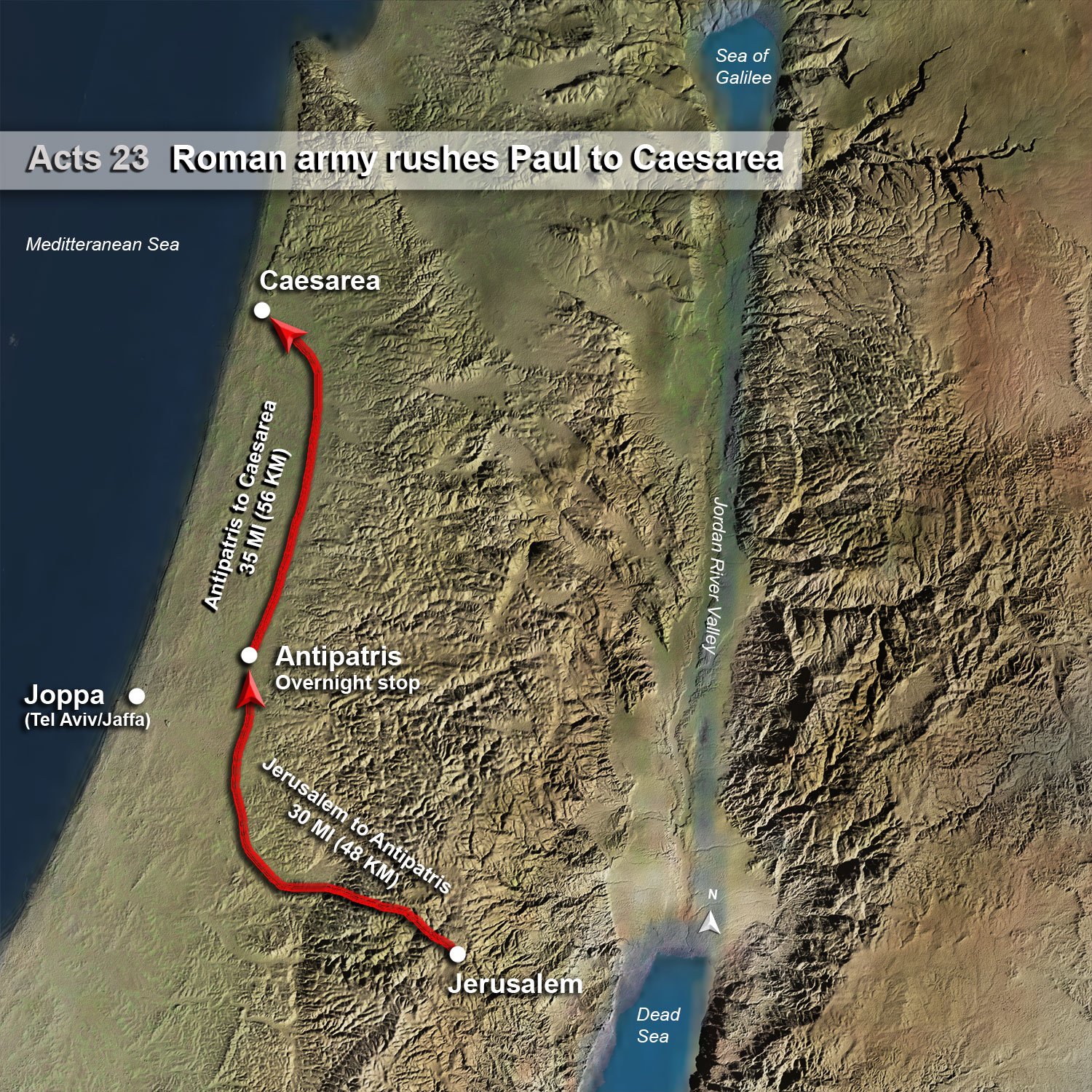 Acts 21:15-26:32, Paul’s 5 Trials
Acts 	     At Jerusalem  (12 days)
       21:15-26	    Vow at the Temple & false witness 
1st   22:1-29	    Testimony to angry mob & soldiers rescue
2nd  22:30-23:35  Witness to the Council & soldiers rescue 

		     At Caeserea (>2 years)
3rd    24:1-27	     Witness to Governor Felix (> 2 years)
4th    25:1-12	     Witness to Governor Festus (> 14 days)
5th    25:13-26:32  Testimony to King Agrippa (near 30 days)

          27-28	      Trip to Rome  (1st known in Acts 19:21)
2
Laws of the Land and Laws of God (Acts 24:25)

Last week’s examples:

Supreme Court Opinions

S. Maryland Counties

McLean Bible Church

Fellowship Church
3
The Herodian Dynasty 103 years
(37 BC – 66 AD)

1st Herod the Great
      Murdered Babies

2nd Herod Antipas
       Murdered John
       Trial 5 – Jesus 

3rd Herod Agrippa I
      Murdered James

4th Herod Agrippa II
       Trial 5 - Paul

Descendants of Esau?
1 Tim 1:4, Titus 3:9
4
Acts 25, Paul’s 4th and 5th Trials (Offense, Accuse, Defense, Judge, Appeal, Hearing, Evidence)
24:25-27  Paul’s Witness to Felix (25).  Money & Time – Felix turnovers to Festus (26-27).

25:1-12  Paul Before Governor Festus  – Trial 4                                   PERSECUTION and FAITH

(1-5)    Religious leaders ACCUSE Paul (they want to kill him)
(6-7)    At the JUDGMENT SEAT the Jews ACCUSE Paul with no proof
(8-11)  Paul’s DEFENSE & request for Caesar’s JUDGMENT SEAT 
(12)      Roman JURY approves APPEAL to Caesar.  

25:13-27  Paul Before King Agrippa II - Trial 5 (part 1)

(13-16)  After many days Festus tells Agrippa about the Jew’s JUDGMENT AGAINST Paul 
(17-21)  The next day JUDGMENT SEAT – accusations only religious superstition 
(22-23)  The next day HEARING Paul face to face  (Acts 26) 
(24-27)  Nothing to write, no CRIME AGAINST Paul 

Questions?  

Next Sunday: Acts 26 - Trial 5 (part 2) Paul’s Testimony                        Teacher:  Bill Heath
5